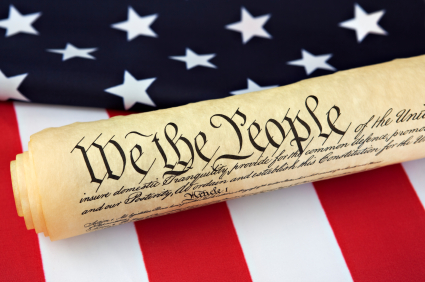 Happy 100th Birthday Exclusionary Rule:I Thought You Were Dead!
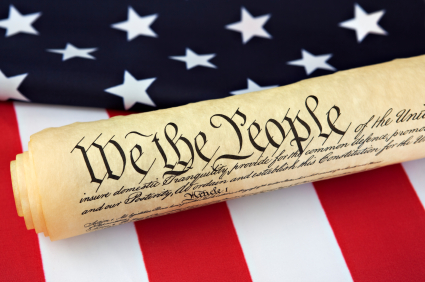 Peter W. Fenton, J.D.Kennesaw State University
Michael B. Shapiro, J.D.Georgia State University
Fourth Amendment
“The right of the people to be secure in their persons, houses, papers, and effects, against unreasonable searches and seizures, shall not be violated, and no warrants shall issue, but upon probable cause, supported by oath or affirmation, and particularly describing the place to be searched, and the persons or things to be seized.”
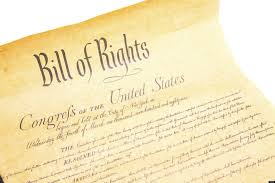 Boyd v. United States (1886)
[Speaker Notes: The federal government seized 35 cases of polished plate glass and sought forfeiture (a civil action) based upon fraud in their importation.  The government directed the owners to produce an invoice dealing with the purchase of some of the glass.
The notice to produce the invoice violated Fourth Amendment protections.  The invoice should not have been admitted into evidence.]
Weeks v. United States (1914)
[Speaker Notes: Without a warrant, officers obtained the key to Weeks’ house and searched it, seizing papers.  They later returned, again without a warrant, and were admitted to the residence whereupon they took additional papers.  Weeks was charged with using the mails to transport lottery tickets.  Weeks sought return of all papers.]
Rationale for the Exclusionary Rule
Silverthorne Lumber Co. v. United States (1920)
[Speaker Notes: Silverthorne and his father were arrested.  While they were in custody and without a warrant, the U.S. Marshal searched the corporate offices and seized papers.  Silverthorne demanded the papers back. The authorities photographed and copied the papers before returning them, using the copies to prosecute Silverthorne.]
Wolf v. Colorado (1949)
[Speaker Notes: At Dr. Wolf’s trial for conspiring to perform an abortion, the prosecution introduced his appointment book to show contact with the patient.  Wolf claimed the book had been seized illegally.
Effect is to continue the “Silver Platter Doctrine” which permitted a federal court to admit illegally or improperly state-seized evidence, as long as federal officers had played no role in the acquisition of that evidence.  The “Silver Platter Doctrine” had originated in Byars v. United States (1927) and Gambino v. United States (1927), and did not end until Elkins v. United States (1960).]
Mapp v. Ohio (1961)
[Speaker Notes: Police, searching for a bomber, entered Mapp’s home without a warrant, ultimately seizing pornography.  Mapp sought to exclude the evidence at  trial.
Fourth Amendment protection applies to the states through the Fourteenth Amendment.]
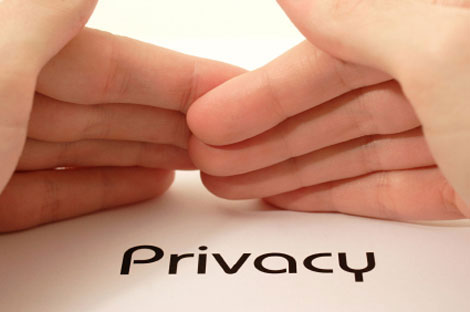 Who said anything about…
Griswold v. Connecticut (1965)
[Speaker Notes: Planned Parenthood employees were convicted of violating a Connecticut law for giving married persons information and medical advice on how to prevent conception and prescribing a contraceptive device for the wife’s use.
The Connecticut statute violates the right to privacy (in this instance, “marital privacy”) something found in the penumbra of the First, Fourth, Ninth and Fourteenth Amendments.]
Katz v. United States (1967)
[Speaker Notes: Katz used a pay telephone to place interstate bets.  The FBI, lacking a warrant, obtained Katz’s portion of the conversation using a microphone attached to the outside of the telephone booth.
The Fourth Amendment “protects people, not places” and Katz evidenced an “expectation of privacy” when he closed the door on the telephone booth.  Society is willing to accept this particular expectation of privacy as being “reasonable”.  The question is whether a suspect has evidenced a “reasonable expectation of privacy”.]
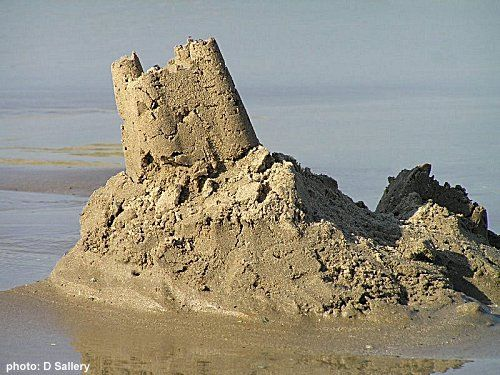 THE TIDE TURNS
Exceptions to the Exclusionary Rule.
Wong Sun v. United States (1963)
[Speaker Notes: Wong Sun was arrested, without a warrant and while police lacked sufficient “probable case” to make an arrest, for illegally importing heroin.  Days later he voluntarily returned to the police station and gave an unsigned statement incriminating himself.  He sought to exclude the statement at his trial.
Because several days passed between the illegal arrest and the voluntary statement, that purged the “taint” of the illegal arrest (“attenuation”) and the statement was therefore admissible into evidence.]
United States v. Crews (1980)
[Speaker Notes: Crews, suspected in an armed robbery, was illegally arrested for the purpose of taking an identification photograph.  The victim subsequently identified him from the photograph, at a line-up at the police station, and in court.
While the photograph and line-up identifications should have been excluded, the in-court identification came from an independent source and was not the fruit of the illegal arrest.  Therefore it was admissible.]
Nix v. Williams (1984)
[Speaker Notes: Williams surrendered to police in connection with the disappearance of a 10 year old girl.  His attorney advised the police not to question him while being transported.  Search parties were out looking for the girl at this time.  During the drive to the police station one of the officers talked with Williams about the location of the girl and the importance of a “Christian burial” for her.  Williams revealed the location of the body.
The conviction stands as the girl’s body would “ultimately or inevitably” have been discovered even if no violation of any constitutional provision had occurred.]
New York v. Quarles (1984)
[Speaker Notes: A rape victim described her armed assailant to police and told them he’d just gone into a store.  The rapist was spotted, but police lost sight of him.  Moments later he was apprehended with an empty shoulder holster.  Handcuffed, but before receiving the Miranda warning, he was asked where the gun was and responded “the gun is over there”.  He sought to exclude the statement at trial.
“Concern for public safety” supersedes the Miranda warning and the statement was admissible.]
United States v. Leon (1984)
[Speaker Notes: Officers presented information in support of an application for a search warrant to a judge who issued warrants to search vehicles and residences.  Police used the warrants to seize drugs and other evidence.  Upon review it was determined that the warrant applications were defective.  Leon sought to exclude the evidence at trial.
The police acted in “good faith” reasonably relying upon facially valid warrants.  The Exclusionary Rule does not apply as it was the judge who erred and the Rule exists to deter police misconduct.]
Illinois v. Rodriguez (1990)
[Speaker Notes: Gail Fischer, who claimed to be Rodriguez’s girlfriend, took police to his apartment and used a key to gain entry. Police observed drugs in “plain view” and arrested Rodriguez without a warrant.  At trial it was revealed that Fischer had moved out of the apartment but, unknown to Rodriguez, had kept her key.
Case remanded to determine if the police acted reasonably in believing that Fischer could consent to the entry and search.]
Arizona v. Evans (1995)
[Speaker Notes: Evans was arrested for driving the wrong way on a one-way street.  The patrol car’s computer indicated an outstanding misdemeanor warrant for his arrest. He was arrested and marijuana was found in the car.  The computer report was in error, the warrant had been quashed.  Evans sought to suppress the marijuana as fruit of an illegal search.
The Exclusionary Rule does not require suppression of evidence seized in violation of the Fourth Amendment where the erroneous information resulted from clerical errors of court employees.]
Herring v. United States (2009)
[Speaker Notes: Police learned Herring drove to the impound lot to retrieve something from his truck.  The warrant clerk revealed no outstanding warrants, but a neighboring county’s clerk showed  a warrant for failure to appear. Herring was arrested.  Police found methamphetamine in his pocket, and a pistol (which as a felon he could not possess) in his vehicle. The computer records were in error as the warrant had been recalled five months earlier.
Since the warrant clerk’s error was negligent and not reckless or deliberate, the officer’s search was done in good faith and the evidence was admissible]
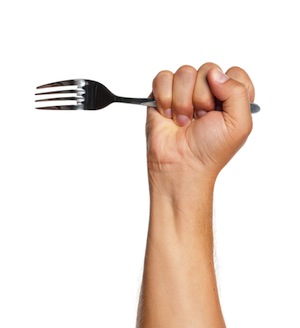 Stick a fork in it.The ExclusionaryRule is done.
Hudson v. Michigan (2006)
[Speaker Notes: 3-5 seconds after knocking, police, with a search warrant, entered Hudson’s residence.  They found both drugs and guns.  Hudson moved to suppress the evidence, claiming he should’ve been given time to answer the door before the police entry.
(Scalia) Michigan conceded the entry was a “knock-and-announce” violation, so “the issue here is remedy”. The interests violated in this case have nothing to do with the seizure of the evidence, therefore the Exclusionary Rule is inapplicable.  Lengthy re-examination of reasons for Exclusionary Rule shows suppression would result in significant societal costs.]
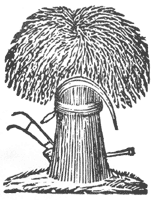 Wait, likeJohn Barleycorn,the Exclusionary Rule rises up again.
Arizona v. Gant (2009)
[Speaker Notes: Gant was arrested for driving on a suspended license, and while in a patrol car officers searched his car finding cocaine in a jacket pocket. New York v. Belton (1981) held police may search the passenger compartment of a vehicle and containers therein contemporaneous with a recent occupant’s arrest, but left open whether officers may conduct such a search once the scene has been secured.
Police may search the passenger compartment of a vehicle incident to a recent occupant’s arrest only if it is reasonable to believe that the arrestee might access the vehicle at the time of the search or that the vehicle contains evidence of the offense of arrest.  (Scalia concurs)]
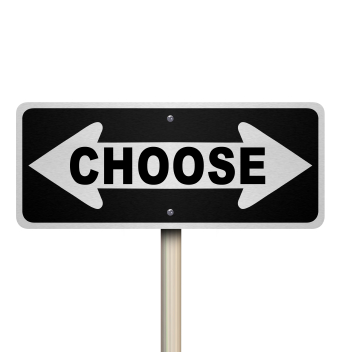 Which side is Scalia on?Examining his 4th Amendment decisions from the 2012-2013 term
Missouri v. McNeely (2013)
[Speaker Notes: McNeely was stopped for traffic violations and declined both a breath test and a blood test.  At the hospital, without a search warrant, the officer directed a lab technician to take blood which showed McNeely to be well above the legal limit.  McNeely moved to suppress the blood test result and the trial court agreed, finding this was a routine DWI investigation and only the natural dissipation of blood alcohol suggested that there was an emergency.
Distinguishing Schmerber v. California (1966) in which the Supreme Court upheld a DWI suspect’s warrantless blood test where the officer “might reasonably have believed that he was confronted with an emergency, in which the delay necessary to obtain a warrant, under the circumstances, threatened ‘the destruction of evidence,’” the suppression was affirmed.  Exigent circumstances were absent here.  (Scalia in majority).]
Florida v. Jardines (2013)
[Speaker Notes: Police took a drug-sniffing dog to Jardines’ front porch, where the dog alerted for narcotics.  Based on the alert, the officers obtained a search warrant, which revealed marijuana plants; Jardines was charged with trafficking. The trial court suppressed the evidence holding that the officers had engaged in a Fourth Amendment search unsupported by probable cause.
(Scalia)  The investigation of Jardines’ home was a “search” within the meaning of the Fourth Amendment and the evidence was properly suppressed.]
Bailey v. United States (2013)
[Speaker Notes: Preparing to execute a search warrant, police observed Bailey and Middleton leave the area, get in a car, and drive away. Detectives stopped the car approximately a mile away and found keys during  a pat down search of Bailey. After arresting them, police discovered that one of Bailey’s keys unlocked the apartment’s door.  At trial Bailey sought to suppress the apartment key and the statements he made to the detectives when stopped.
Michigan v. Summers (1981), which permits searches of those stopped in the immediate vicinity of the premises to be searched, does not apply.  Bailey was detained at a point beyond any reasonable understanding of the immediate vicinity.  (Scalia in majority).]
Maryland v. King (2013)
[Speaker Notes: After arrest on assault charges, booking personnel used a cheek swab to take a DNA sample from King under the Maryland  DNA  Collection Act. The swab was matched to an unsolved 2003 rape, and King was charged with that crime. He moved to suppress the DNA match, arguing that the Act violated the Fourth Amendment.
When officers make an arrest supported by probable cause for a serious offense and bring the suspect to the station to be detained in custody, taking and analyzing a cheek swab of the arrestee’s DNA is, like fingerprinting and photographing, a legitimate police booking procedure that is reasonable under the Fourth Amendment.  (Scalia dissents).]
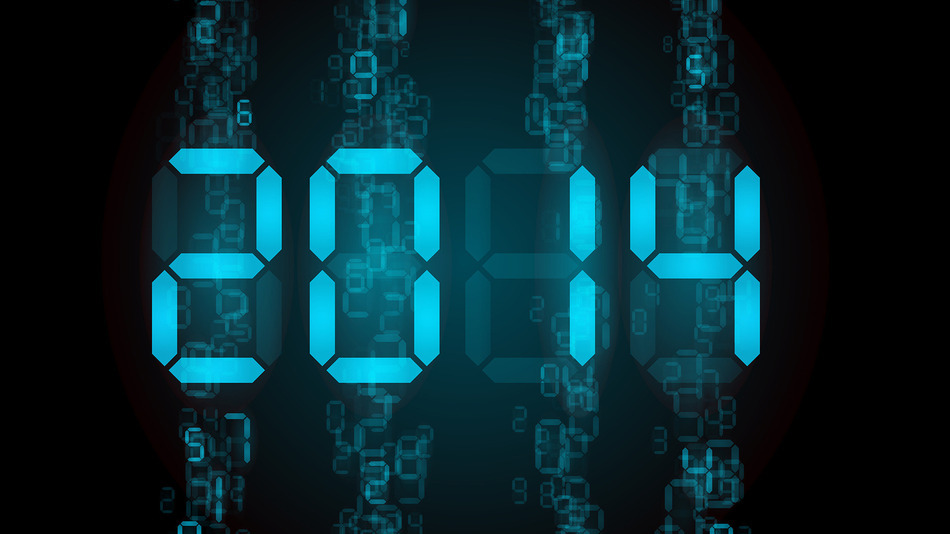 Cell Phone Searches
Riley v. California (2014)
[Speaker Notes: Stopped for a traffic violation, Riley was arrested on weapons charges. His cell phone was seized and gang terminology observed on it. Based in part on photographs and videos on the phone, Riley was charged with a shooting that had occurred a few weeks earlier.  The state sought an enhanced sentence based on gang membership.  Riley moved to suppress all evidence police had obtained from his cell phone.
The police generally may not, without a warrant, search digital information on a cell phone seized from an individual who has been arrested.  (Scalia in majority).]
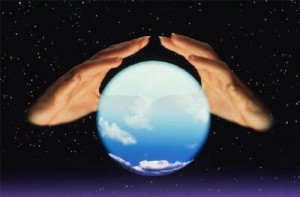 Whither the future of the Exclusionary Rule?